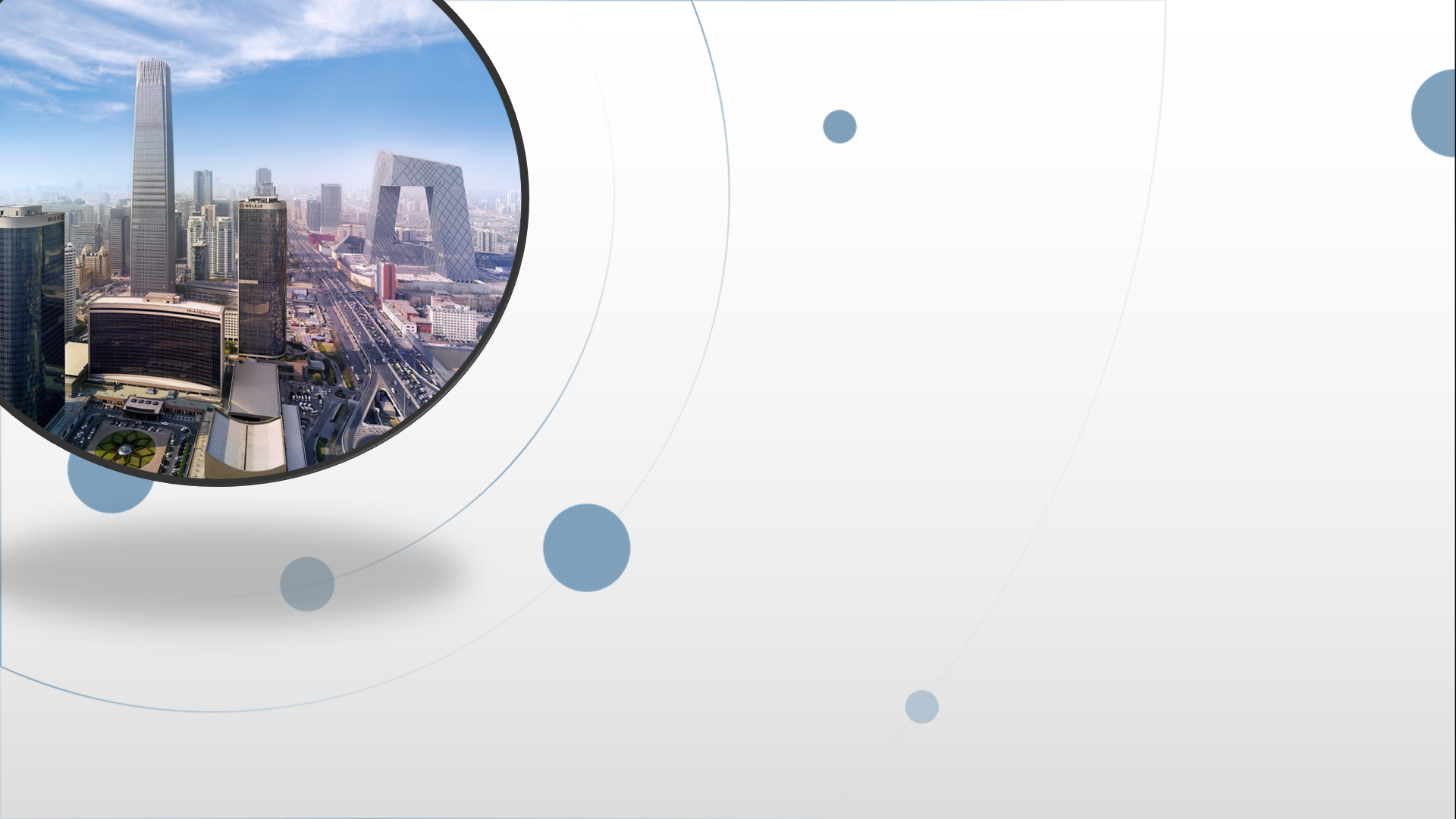 朝阳区线上课堂·高一年级化学
漂粉精性质的探究（1）
北京市和平街第一中学  樊运杰
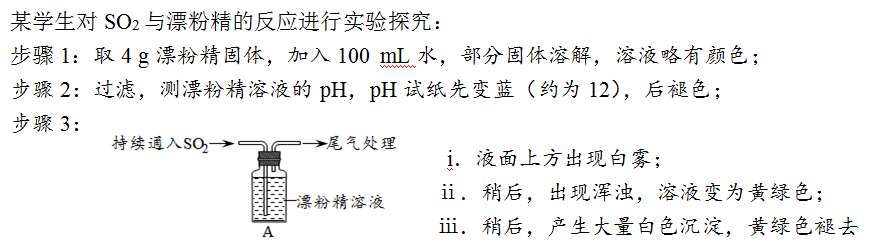 （1）Cl2和Ca(OH)2制取漂粉精的化学方程式
        _____________________________________。
资料1：工业上用氯气和浓石灰浆料反应制备。一般情况下，大部分以晶体形式析出，将这种晶体过滤分离，干燥制得漂粉精。根据条件不同，析出的晶体形式各不相同。在某条件下析出的晶体为Ca(ClO)2·CaCl2·4Ca(OH)2·24H2O。
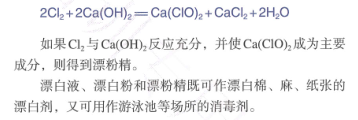 资料2：各成分在20℃时溶解度
（2）pH试纸颜色的变化说明漂粉精溶液具有的性质_________________________。
碱性、漂白性
资料1：工业上用氯气和浓石灰浆料反应制备。一般情况下，大部分以晶体形式析出，将这种晶体过滤分离，干燥制得漂粉精。根据条件不同，析出的晶体形式各不相同。在某条件下析出的晶体为Ca(ClO)2·CaCl2·4Ca(OH)2·24H2O。
试写出工业制备漂粉精时，生成该晶体形式的化学方程式。
6Ca(OH)2+2Cl2+22H2O=Ca(ClO)2·CaCl2·4Ca(OH)2·24H2O
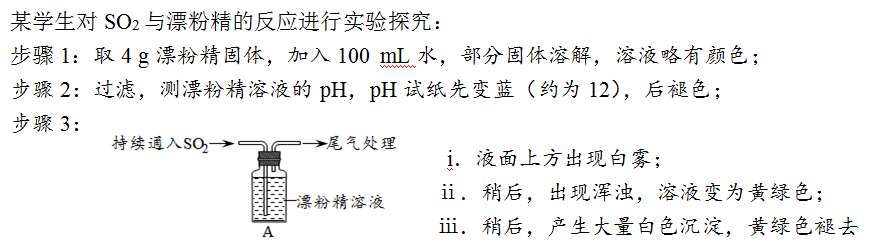 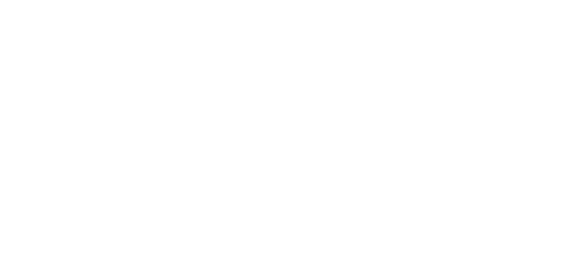 依据物质类别和元素价态
SO2
漂粉精
      +1            -1
 Ca(ClO)2 CaCl2 Ca(OH)2
酸性氧化物（类似CO2）
+1
 Cl中间价态既有氧化性又有还原性，通常以氧化性为主。Cl-最低价态具有还原性
盐、碱
    ↓
  通性
请回忆一下CO2的性质有哪些？
若把CO2通入漂粉精溶液中会发生哪些反应呢？
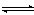 CO2+H2O      H2CO3
①与水反应：
②与碱性氧化物反应：
③与碱反应：
CO2+Ca(OH)2=CaCO3↓+H2O
④与某些盐反应：
CO2＋H2O ＋ Ca(ClO)2=CaCO3↓+2HClO
CO2＋ H2O ＋ CaCO3 = Ca(HCO3)2
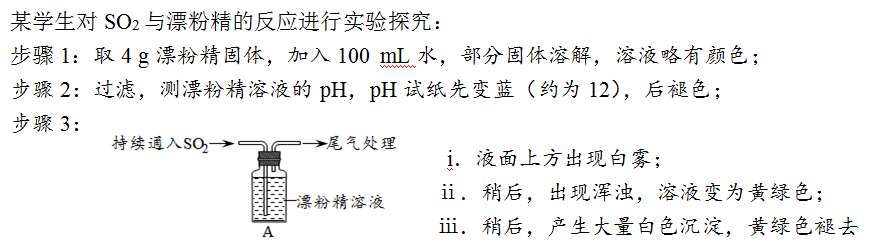 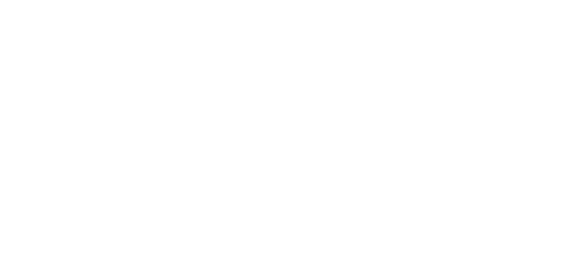 依据物质类别和元素价态
SO2
漂粉精
      +1            -1
 Ca(ClO)2 CaCl2 Ca(ClO)2
酸性氧化物（类似CO2）
+4
  SO2
+1
 Cl中间价态既有氧化性又有还原性，通常以氧化性主。Cl-最低价态具有还原性
盐、碱
    ↓
  通性
+4                      +4
+4
  S中间价态既有氧化性又有还原性，通常以还原性为主
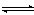 与水反应：SO2+H2O     H2SO3
与碱性氧化物反应：
SO2+ CaO ＝CaSO3
+4                      +4
+4                            +4
与碱反应：SO2+Ca(OH)2=CaSO3↓+H2O
+4      加氧化剂      +6 
  S                        S
SO2                     SO42-
与某些盐反应：
SO2＋ CaSO3 ＋ H2O = Ca(HSO3)2
+4           +4                               +4
某学生对SO2与漂粉精的反应进行实验探究：
Cl2
溶解、电离等
、OH-、HClO
Ca2+、ClO-、Cl-
Cl2
+1   -1
ClO-+Cl-→Cl2↑
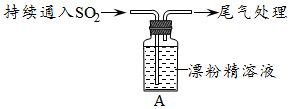 ClO-+Cl-＋2H+==Cl2↑＋H2O
（3）现象ⅱ中溶液变为黄绿色的可能原因：随溶液酸性的增强，漂粉精的有效成分和Cl-发生反应。通过进一步实验确认了这种可能性，其实验方案是____________________________。
参考答案：取少量漂粉精溶液于试管中，逐滴加入硫酸，观察溶液变为黄绿色
注意事项：（1）取样、操作；
                    （2）现象与结论的一致。
提供H+，但SO42-不影响漂粉精中的ClO-与Cl-的反应。
某学生对SO2与漂粉精的反应进行实验探究：
溶解、电离
Ca2+、ClO-、Cl-、OH-、HClO
ClO-+Cl-＋2H+＝Cl2↑＋H2O
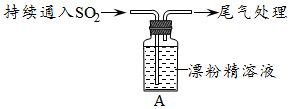 SO2＋ClO-＋2H2O＝SO42-＋Cl-＋4H+
Ca2++SO42-＝ CaSO4↓
SO2＋Cl2＋2H2O＝SO42-＋2Cl-＋4H+
依据物质类别和元素价态
排除了亚硫酸根的存在
证明了硫酸根的存在
提问：白色沉淀是什么？
（4）将A瓶中混合物过滤、洗涤，得到沉淀X。
①向沉淀X中加入稀HCl，无明显变化。取上层清液，加入BaCl2溶液，
    产生白色沉淀。则沉淀X中含有的物质是                。
②用离子方程式解释现象ⅲ中黄绿色褪去的原因：                             。
实验：
推测：CaSO3 CaSO4
CaSO4
结论：
资料：
亚硫酸盐在通性上类似于碳酸盐
+4      0               +6           -1
SO2＋Cl2＋2H2O＝SO42-＋2Cl-＋4H+
某学生对SO2与漂粉精的反应进行实验探究：
溶解、电离
Ca2+、ClO-、Cl-
、OH-、HClO
ClO-+Cl-＋2H+＝Cl2↑＋H2O
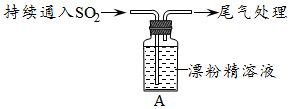 SO2＋ClO-＋2H2O＝SO42-＋Cl-＋4H+
Ca2++SO42-＝ CaSO4↓
SO2＋Cl2＋2H2O＝SO42-＋2Cl-＋4H+
通过对比实验排除了SO2产生白雾的干扰
（5）向水中持续通入SO2，未观察到白雾。推测现象i的白雾由   
     HCl小液滴形成，进行如下实验：
a.用湿润的碘化钾淀粉试纸检验白雾，无变化；
b.用酸化的AgNO3溶液检验白雾，产生白色沉淀。
②由实验a、b不能判断白雾中含有HCl，理由______________。
提问：在白雾中可能存在的成分？
实验：
？
X
推测：HCl    H2O   SO2    Cl2
排除了Cl2存在
结论：
参考答案：白雾中混有SO2，SO2可与酸化的AgNO3反应产生白色沉淀
思维模型1
课堂小结
认识的角度和思路
认识的角度和思路
研究对象
单一物质在水中的行为
    （溶解、电离等）
微观反应
宏观物
质
物质类别
（通性）
物质结构
元素周期律
混合后粒子间的作用
（复分解、氧化还原反应等）
元素价态
（氧化性、还原性）
环境等外界条件变化
速率、限度、能量变化等
操作、 现象
结论
实验探究
科学方法
思维模型2
实验探究的一般过程：
排除干扰
控制变量
思想方法
猜想
依据
设计实验
并验证
结论
(解释)
发现
问题
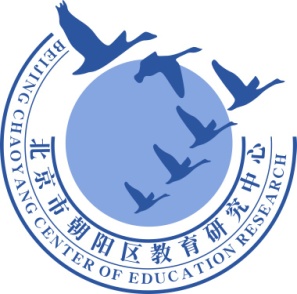 谢谢您的观看
北京市朝阳区教育研究中心  制作